Профилактика употребления веществ вызывающих зависимость
Подготовила: Журавлевич Татьяна
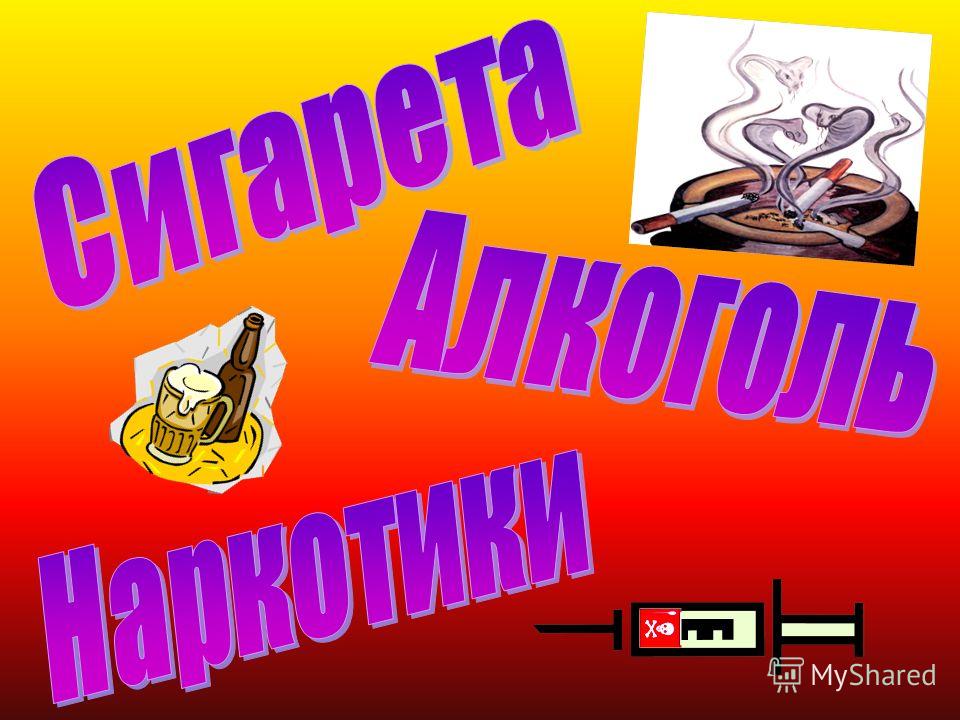 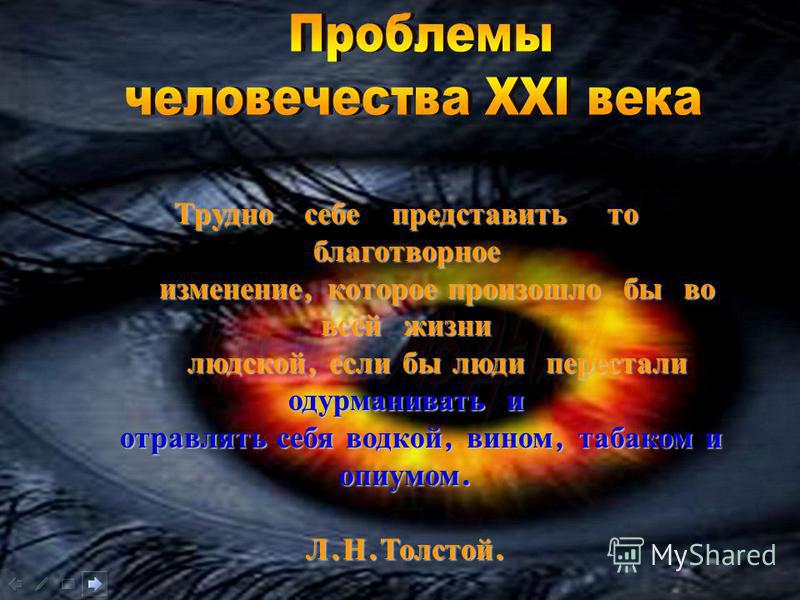 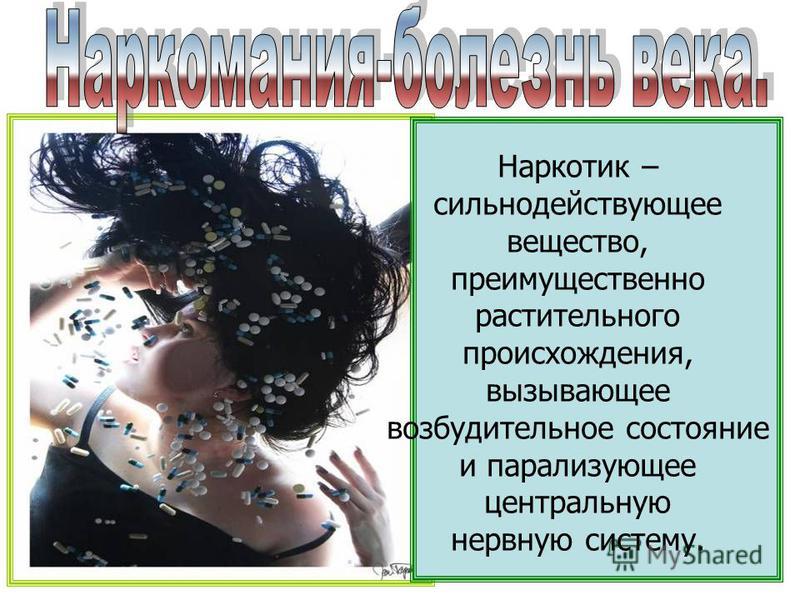 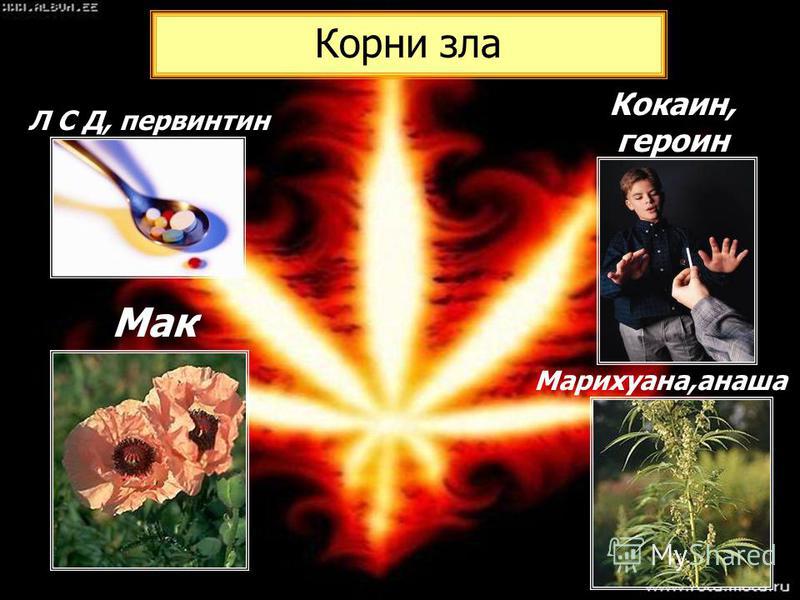 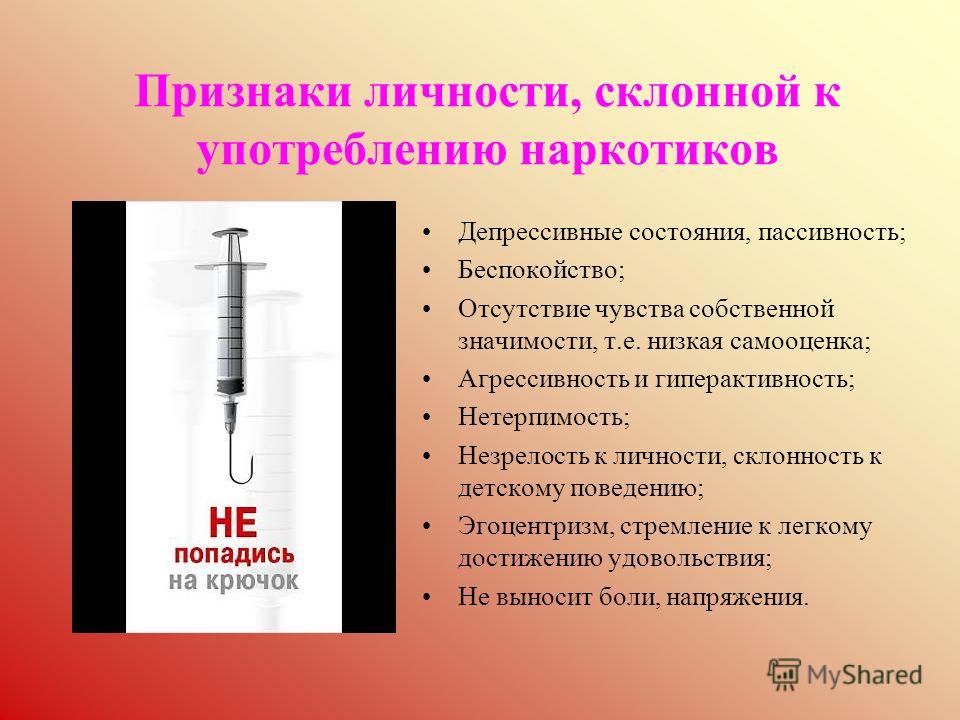 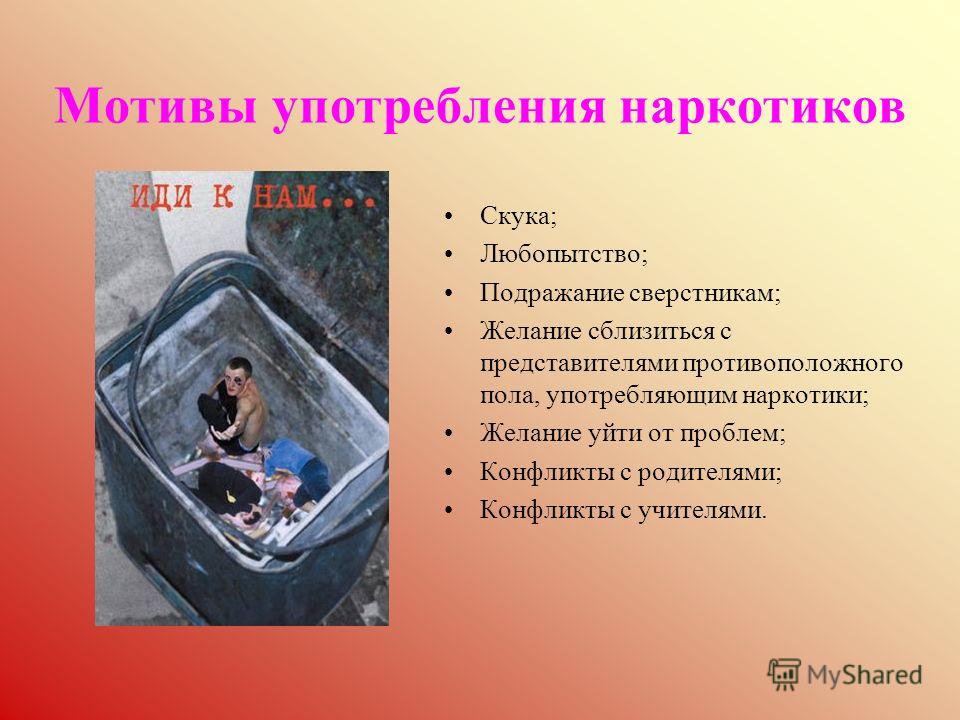 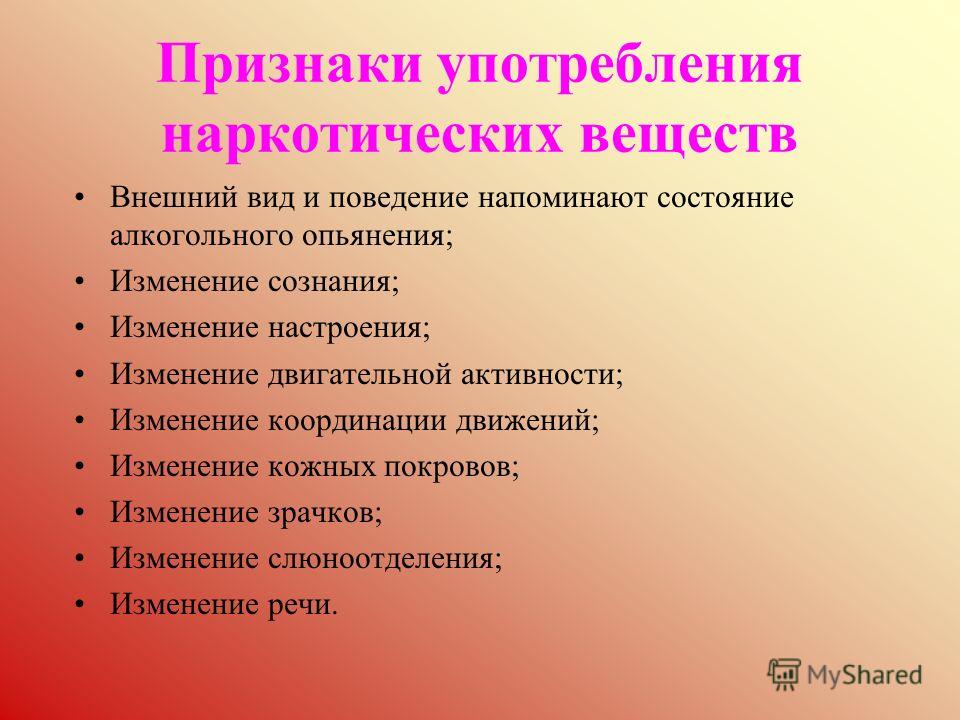 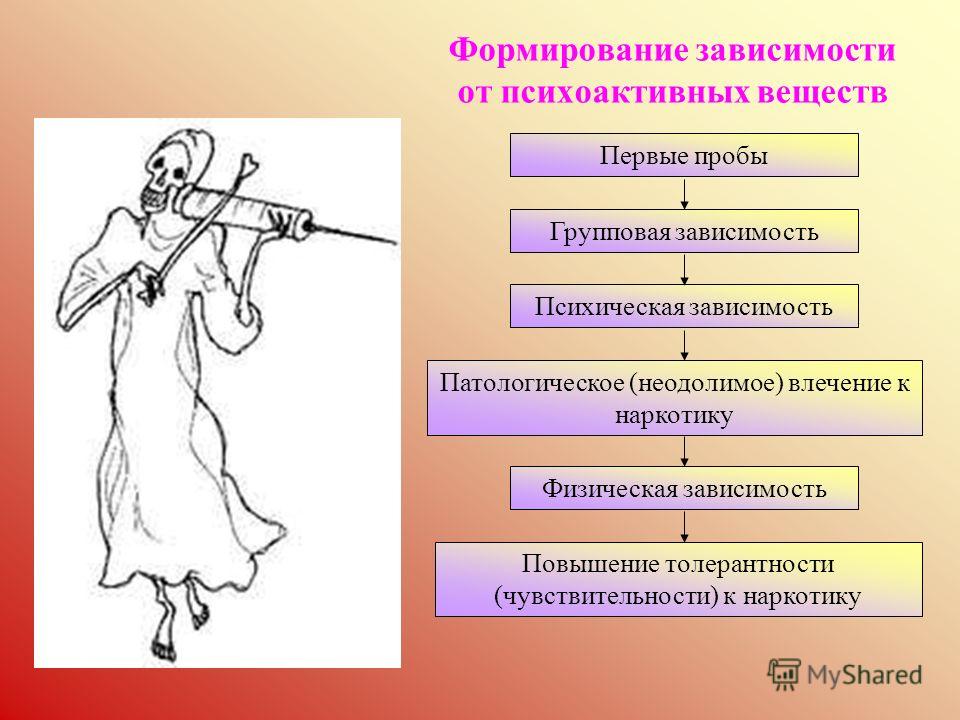 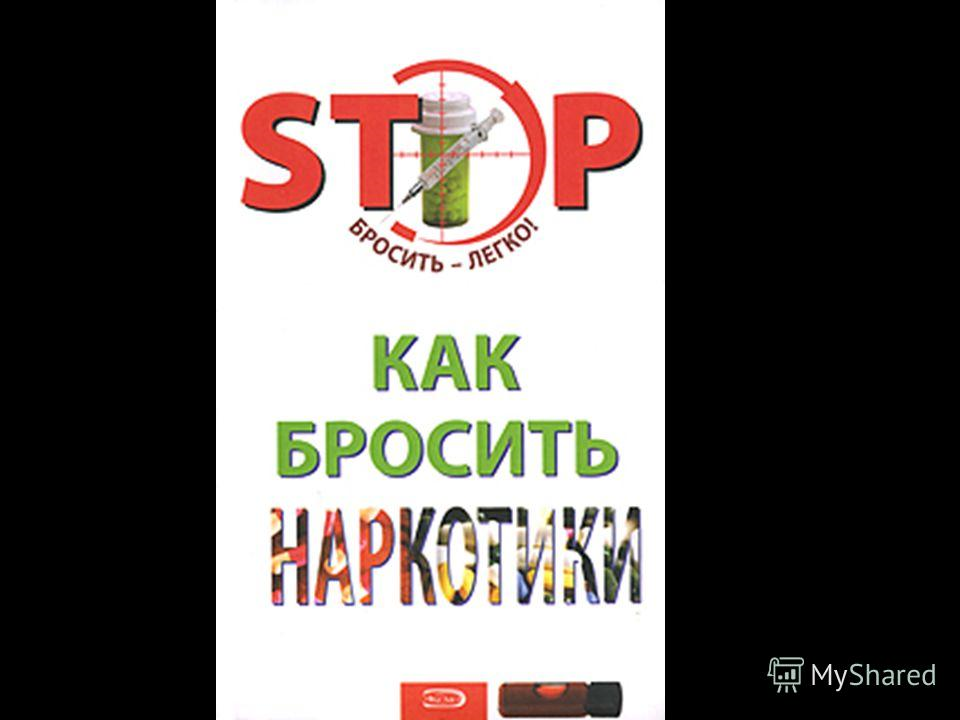 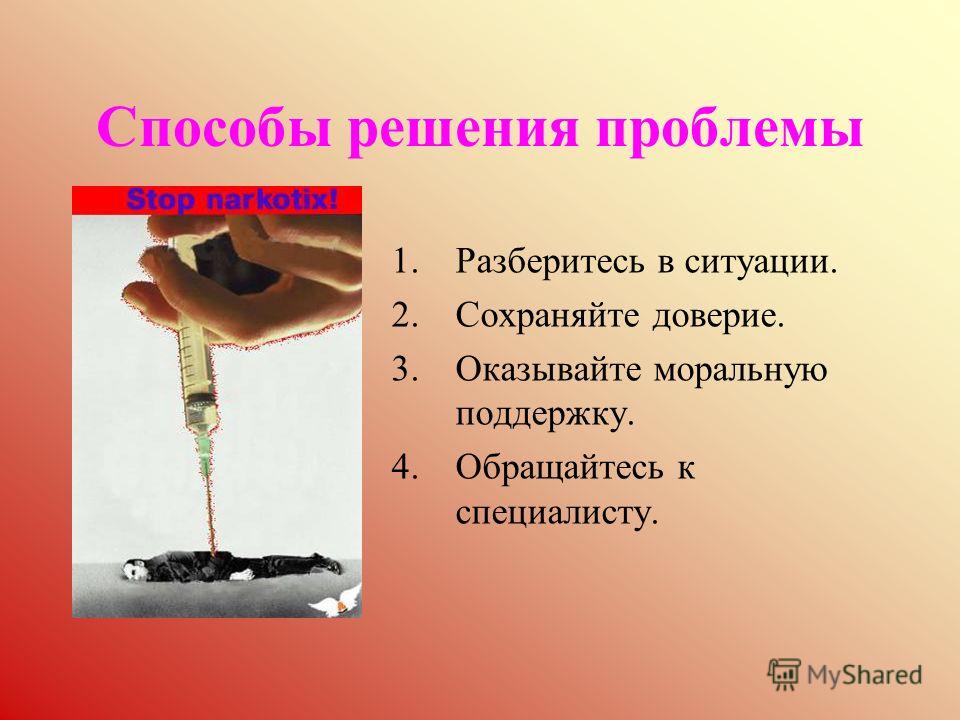 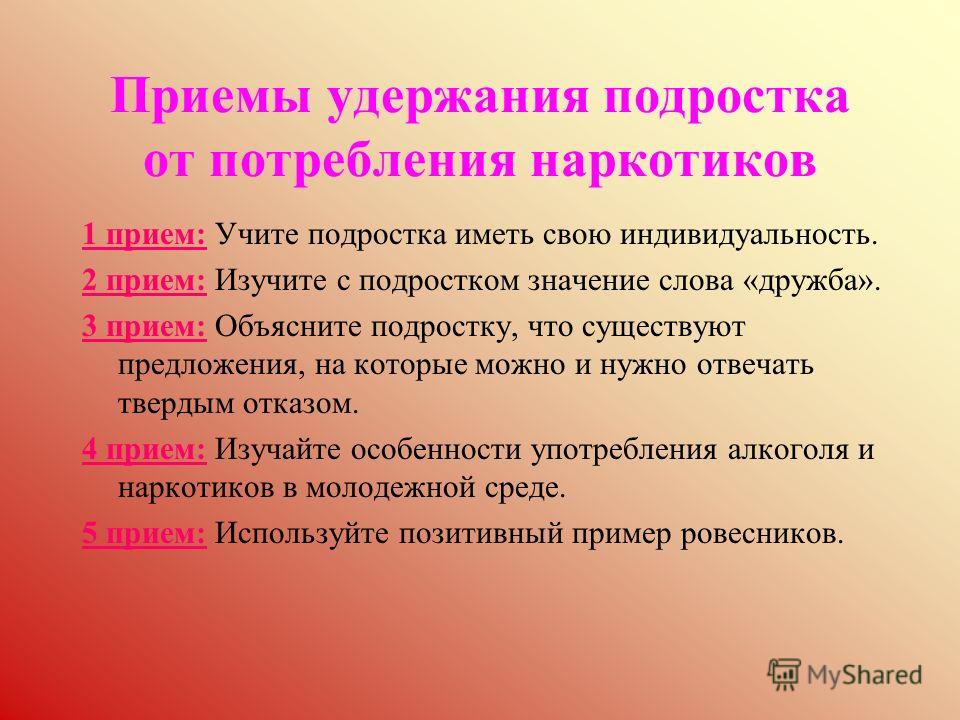 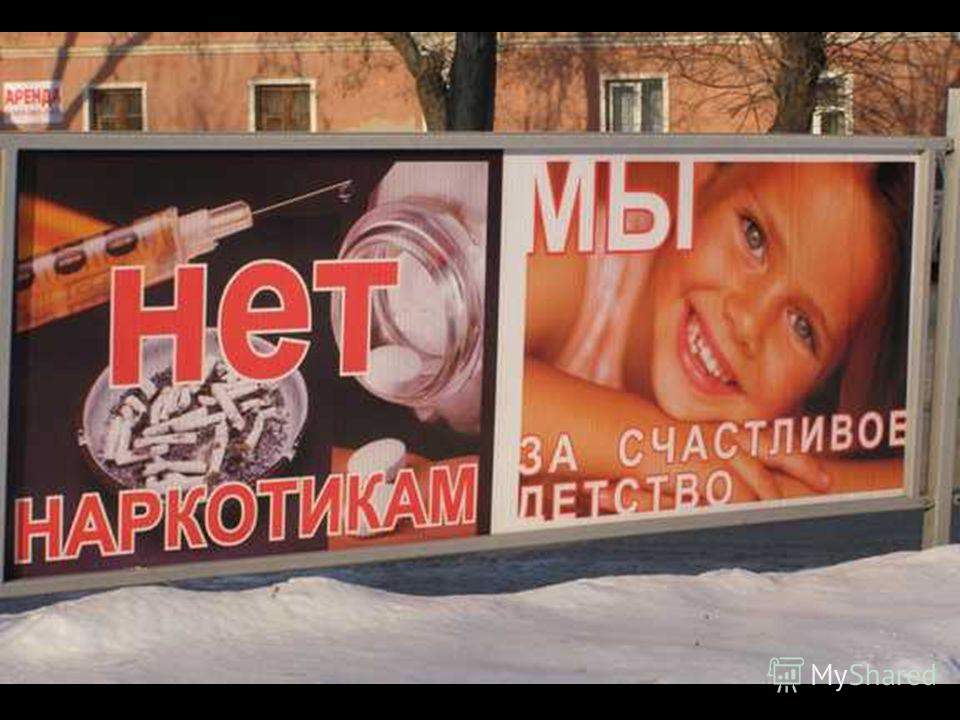 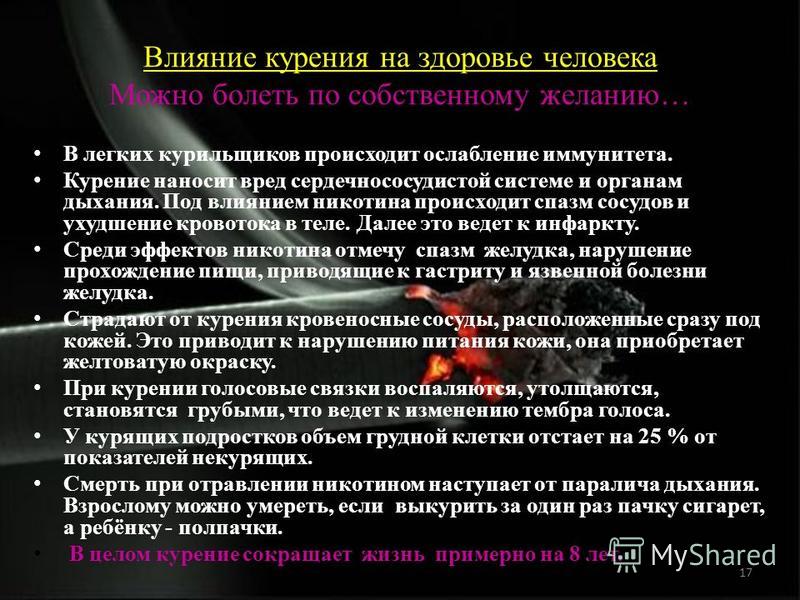 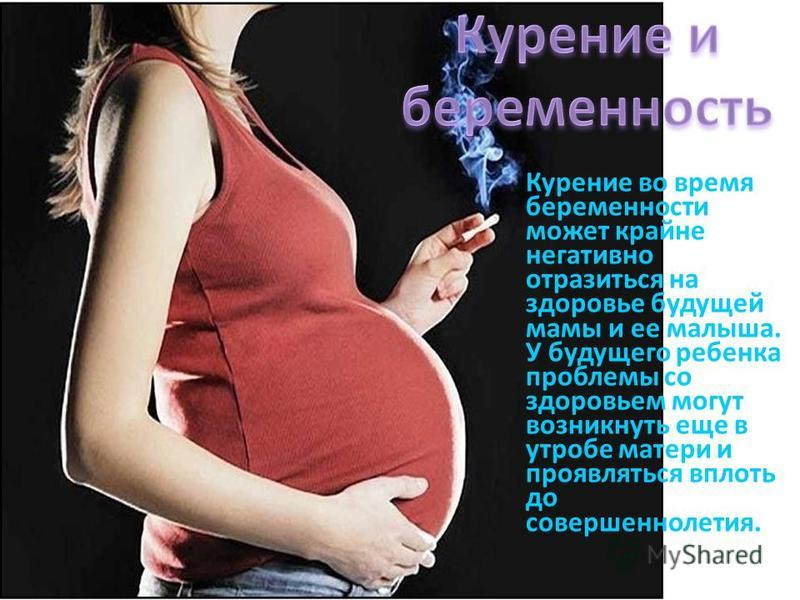 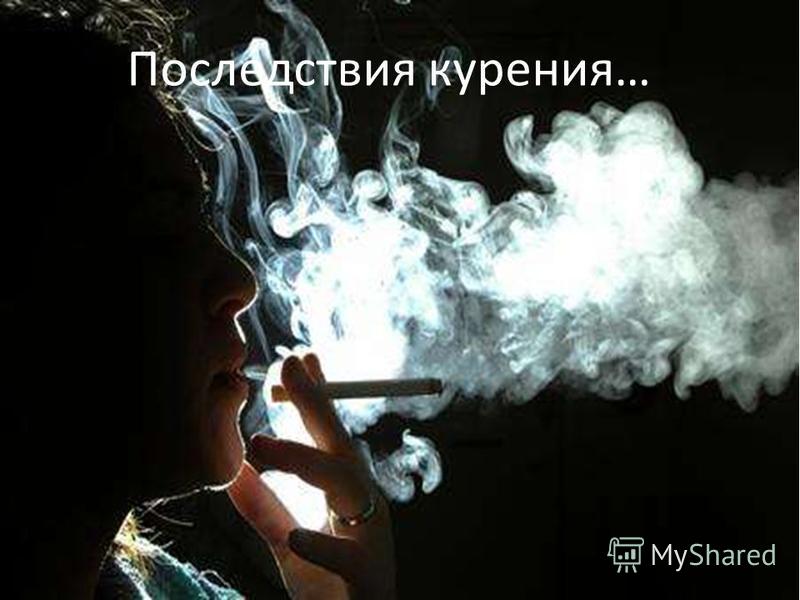 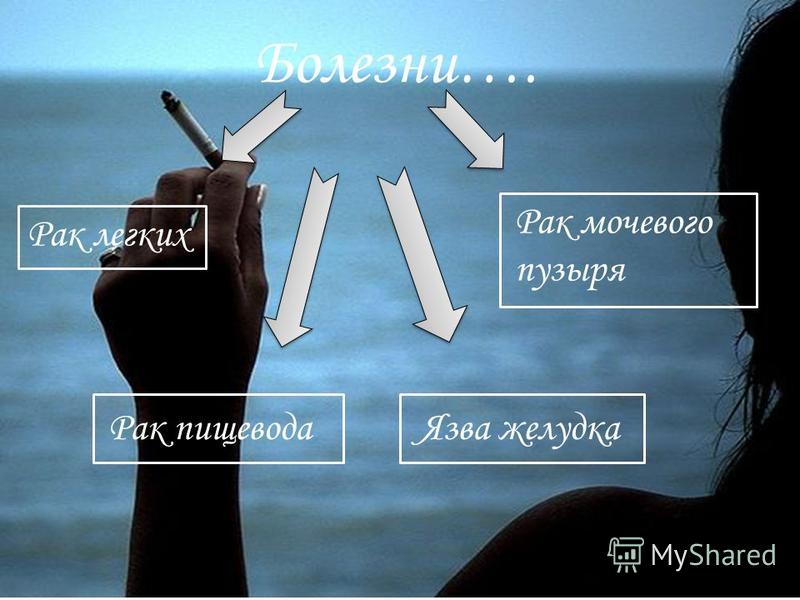 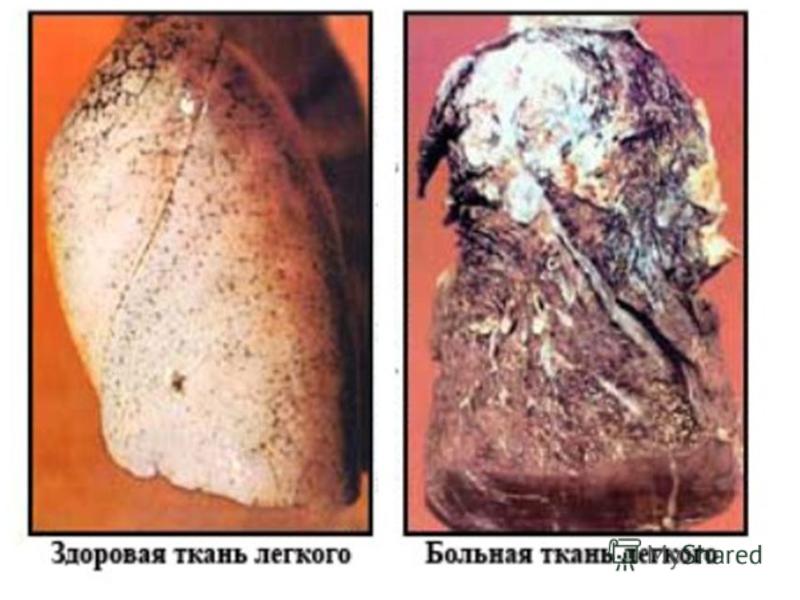 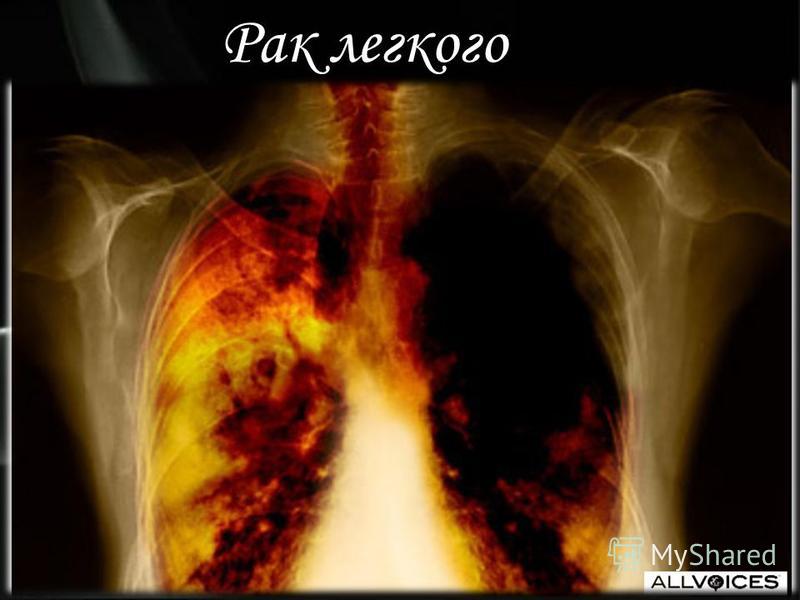 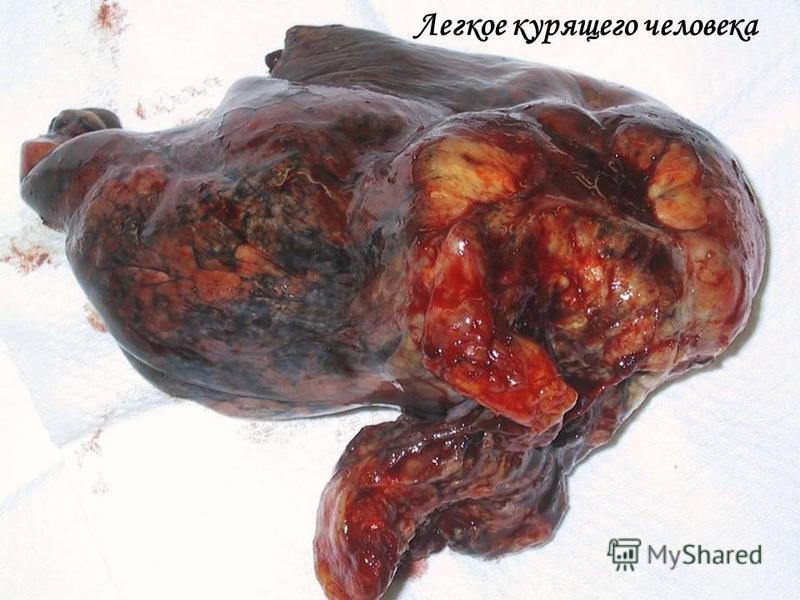 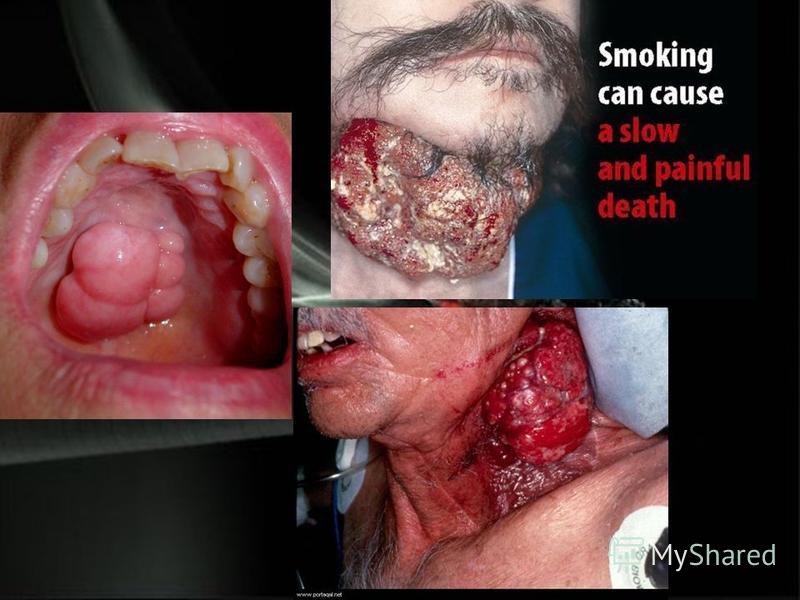 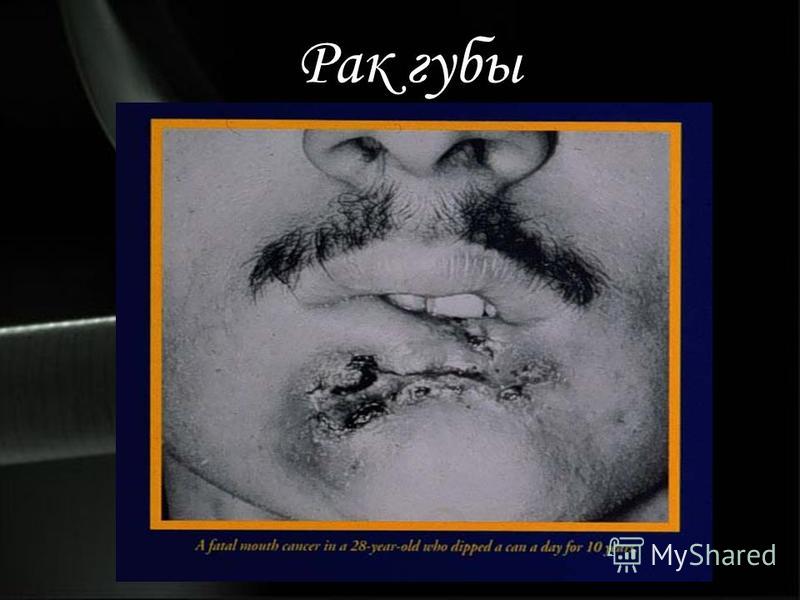 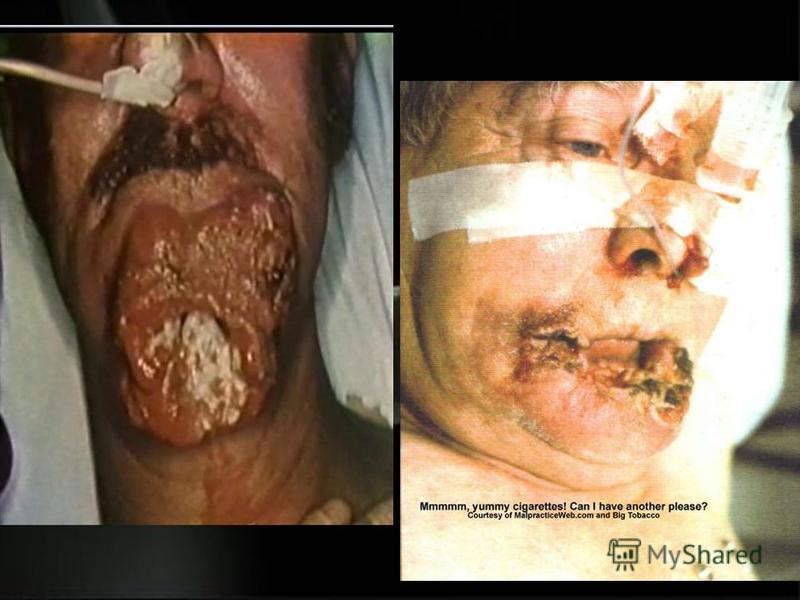 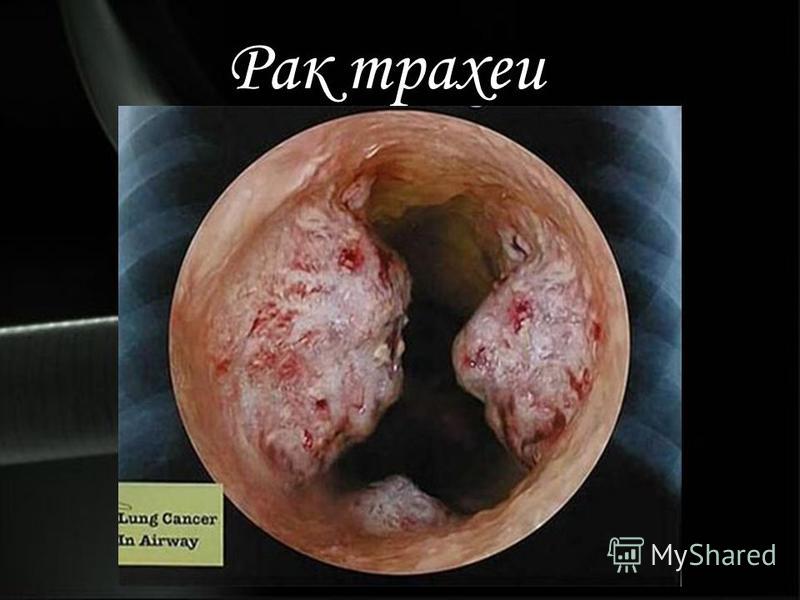 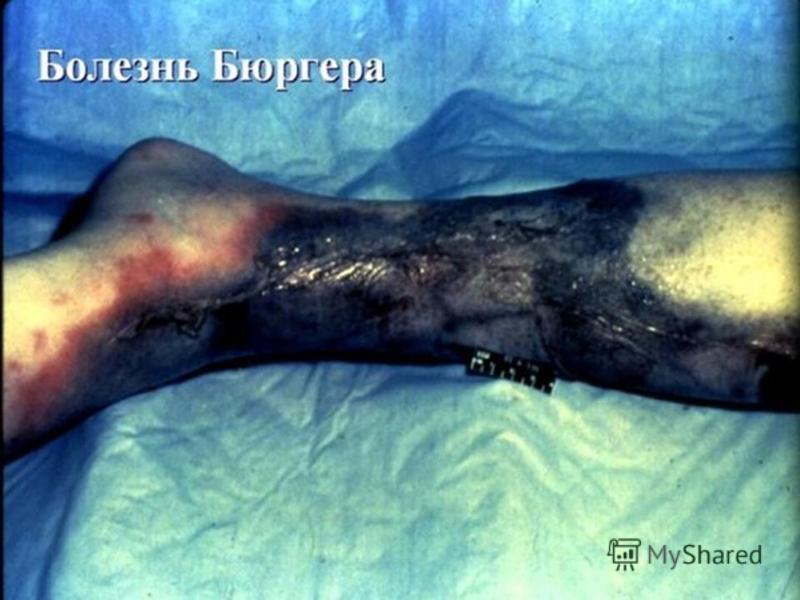 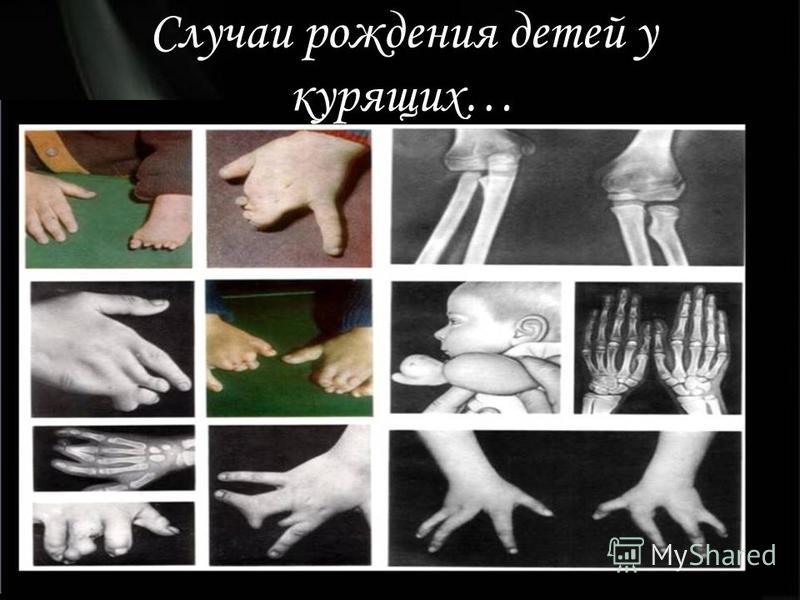 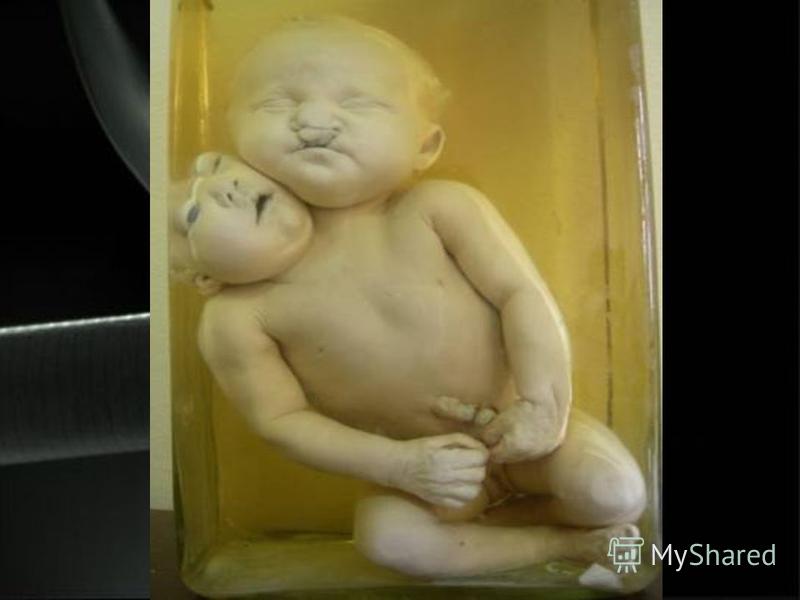 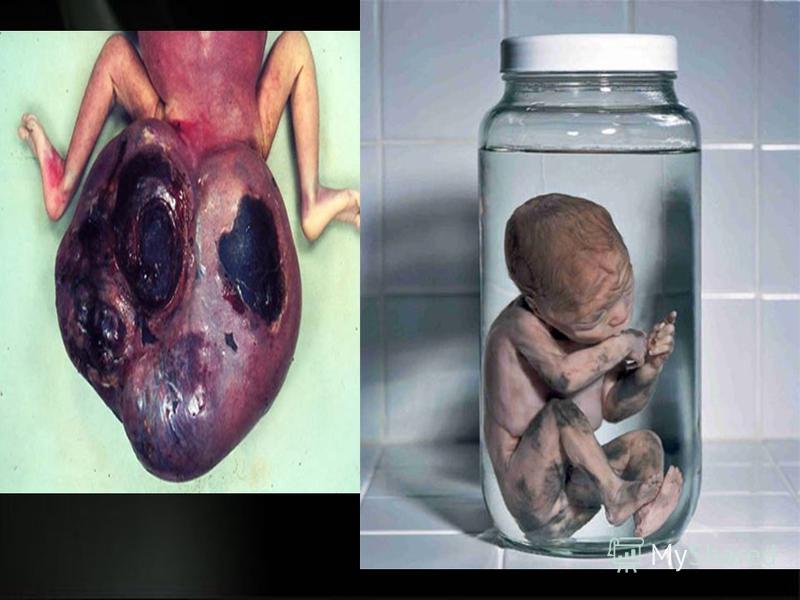 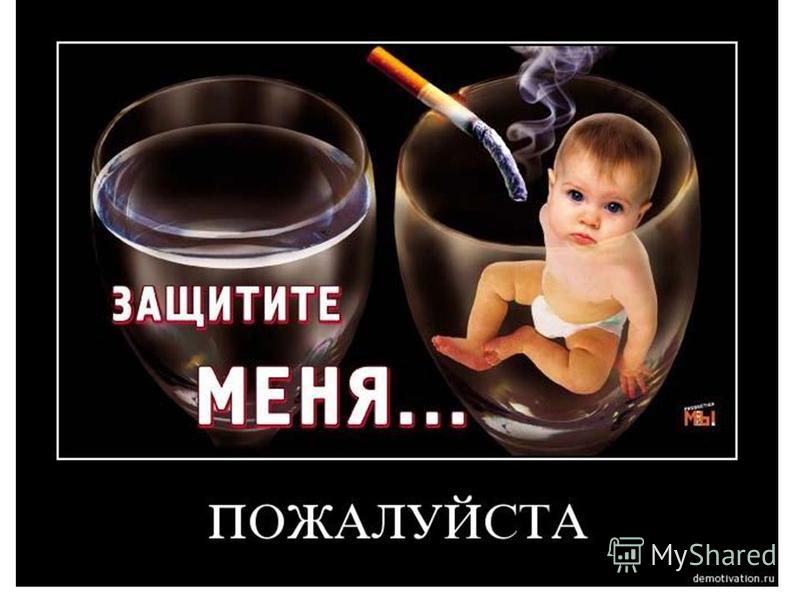 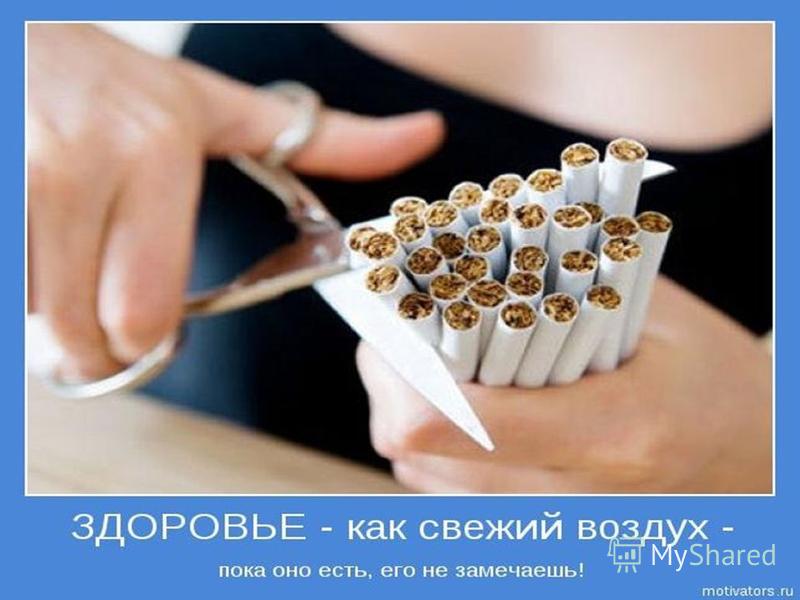 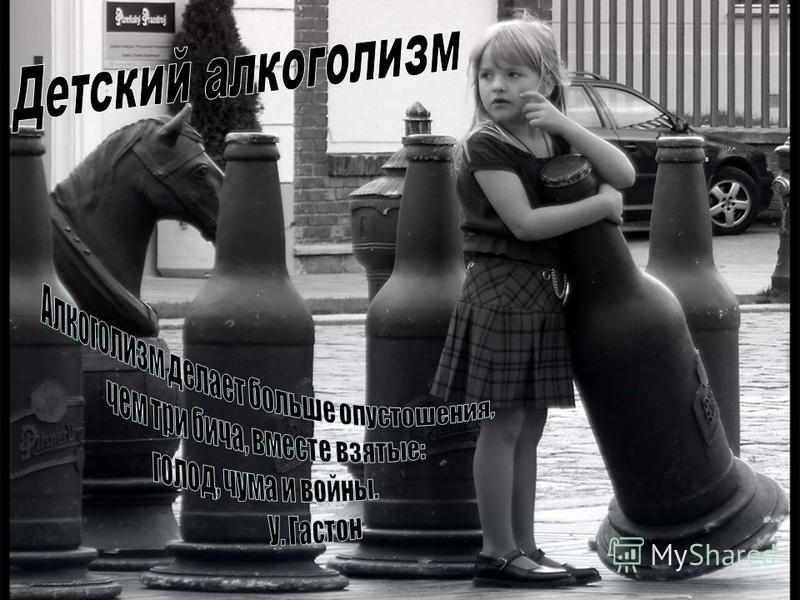 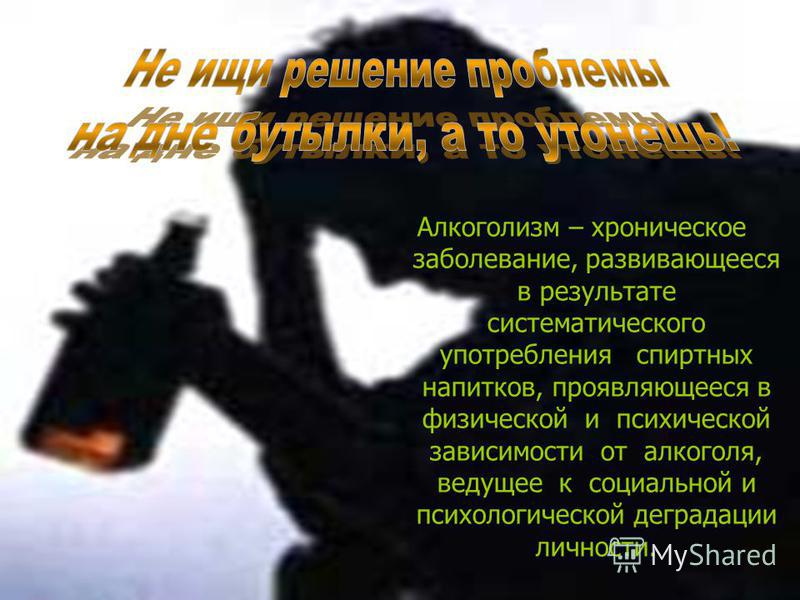 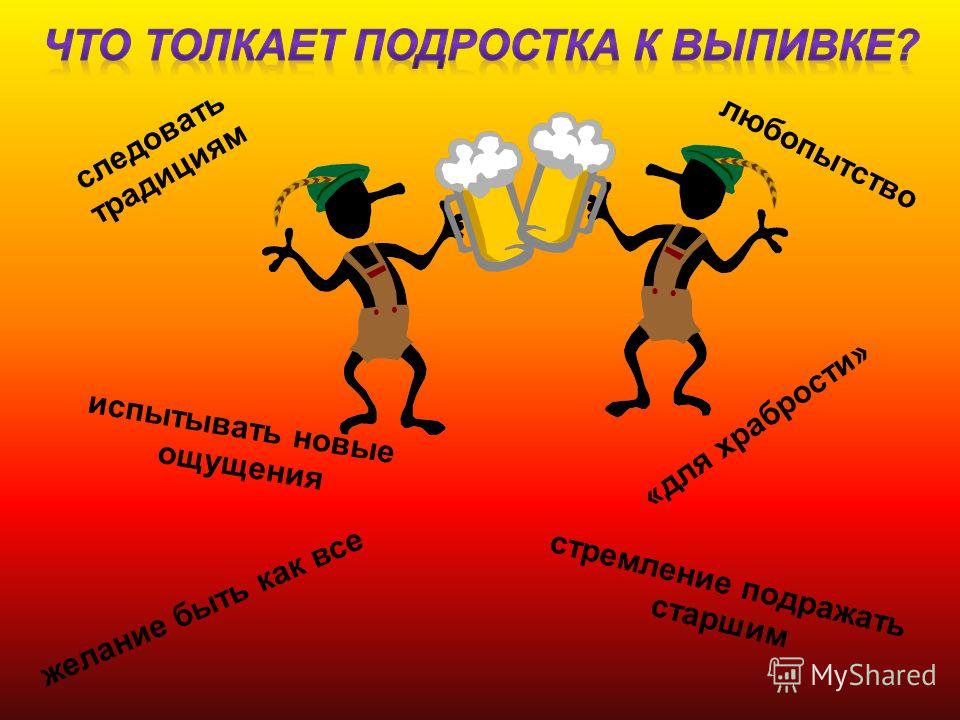 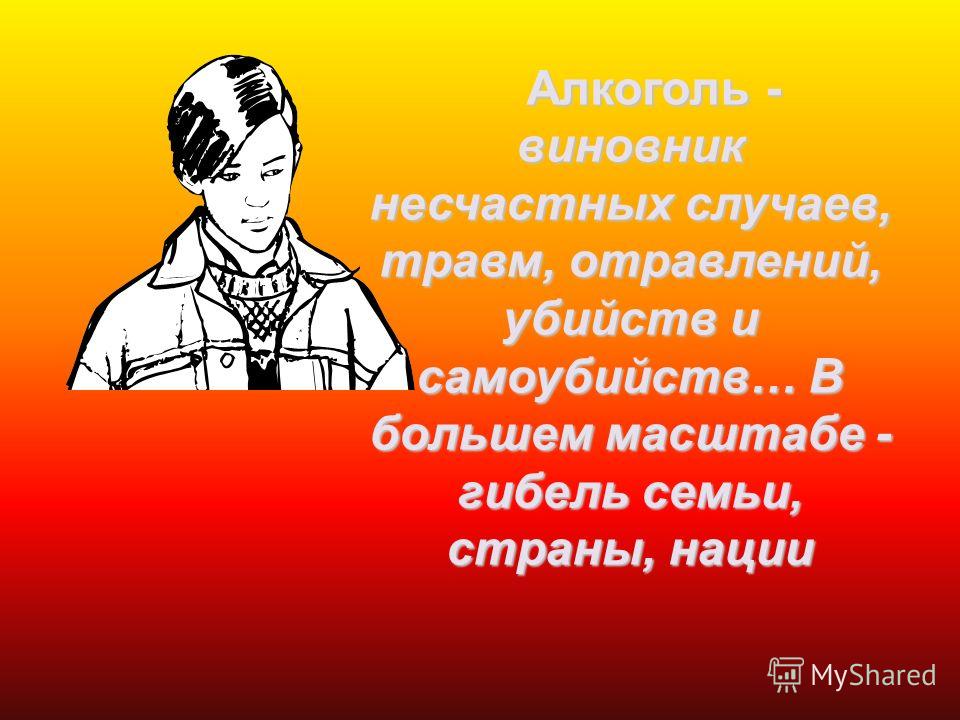 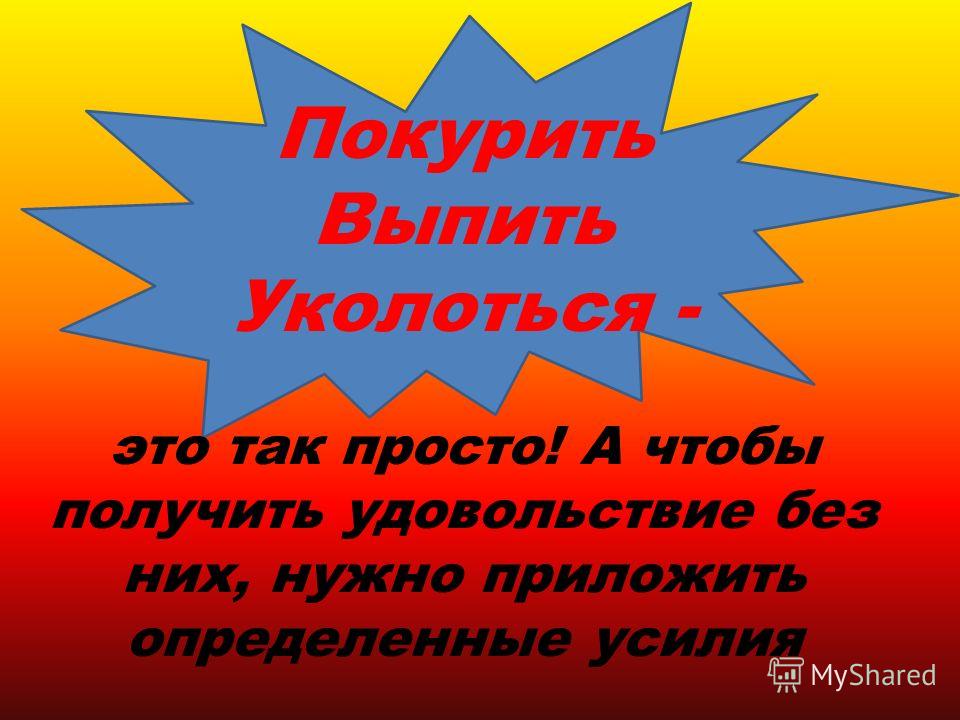 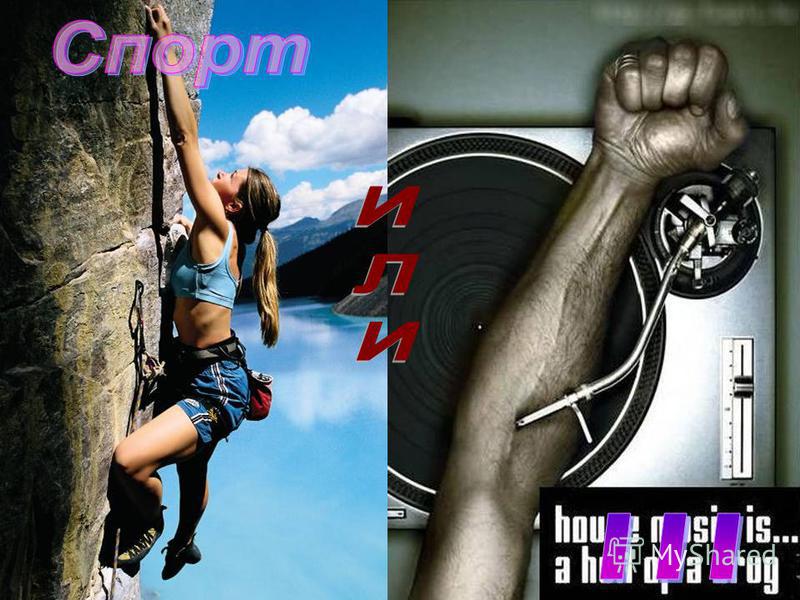 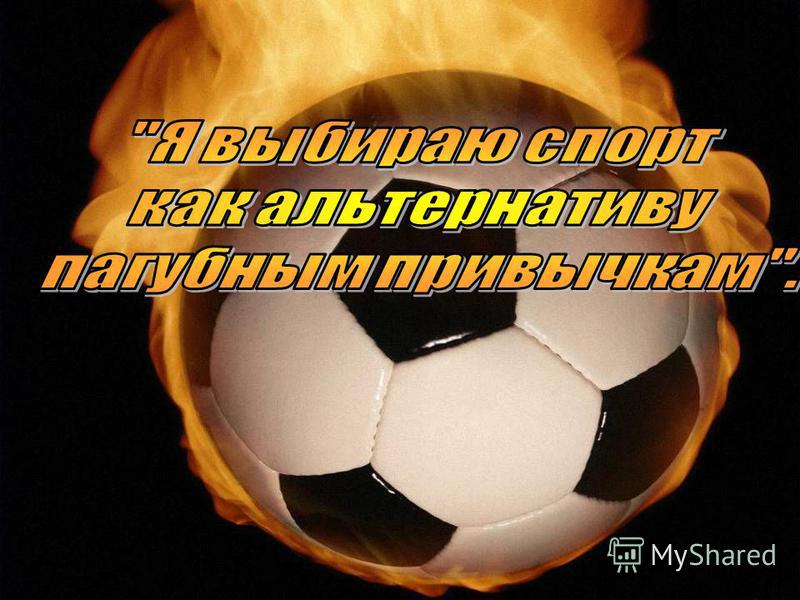 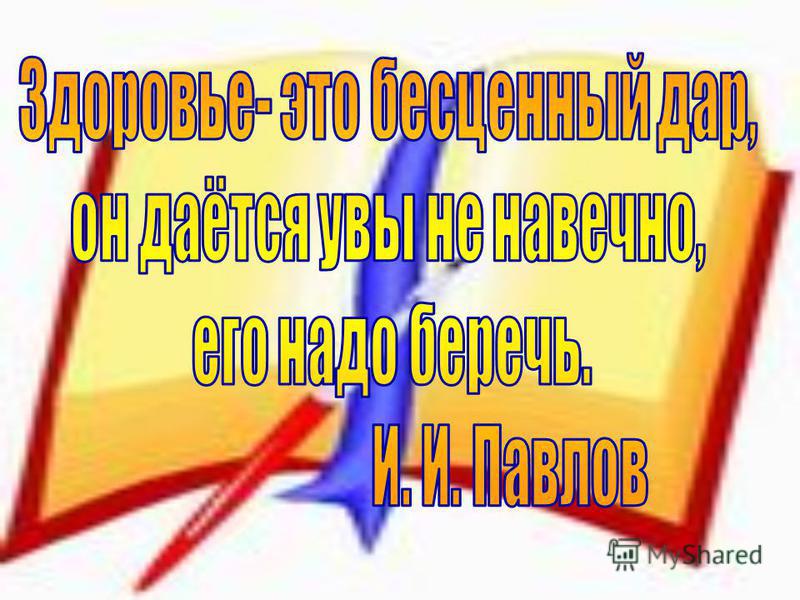 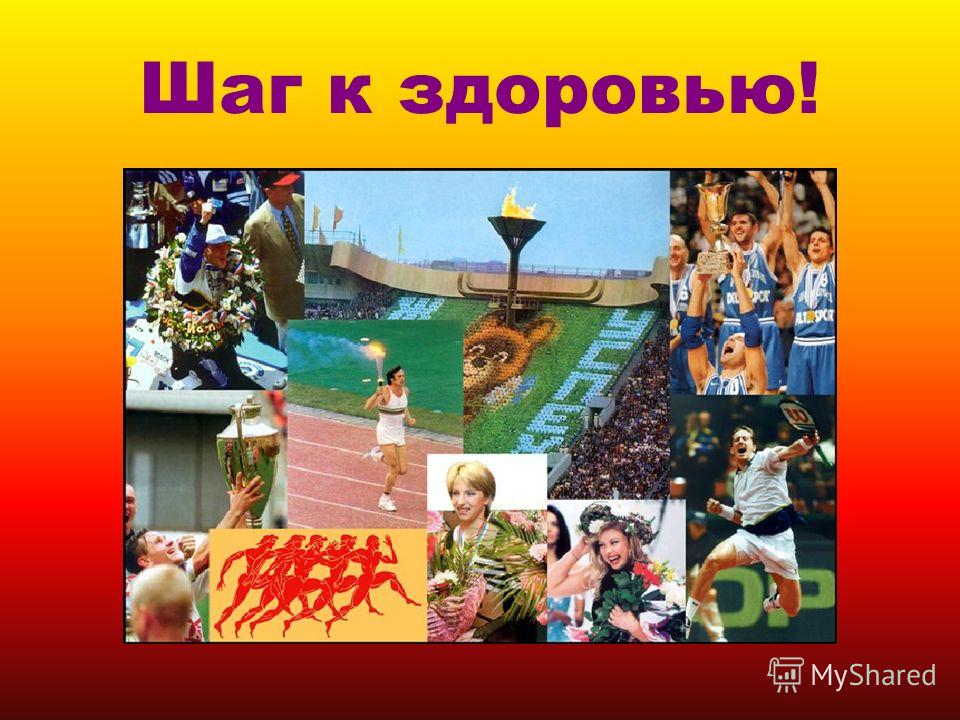 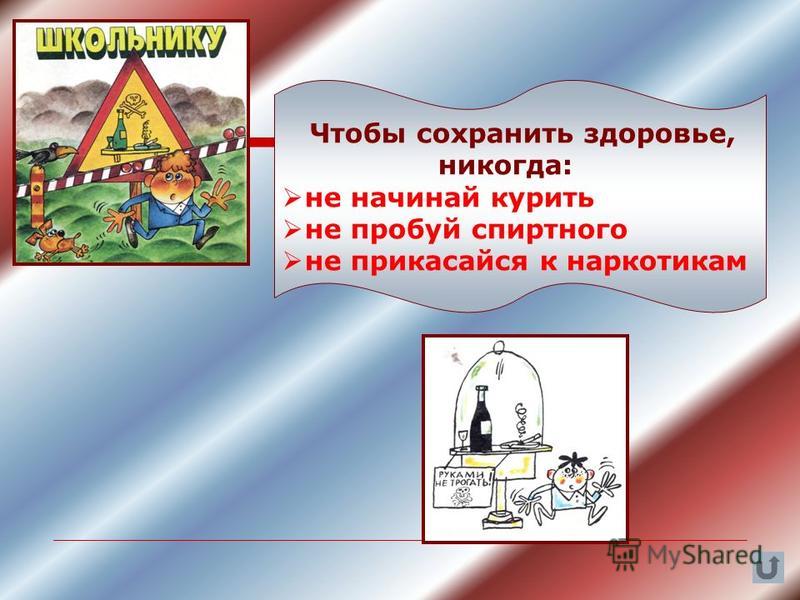 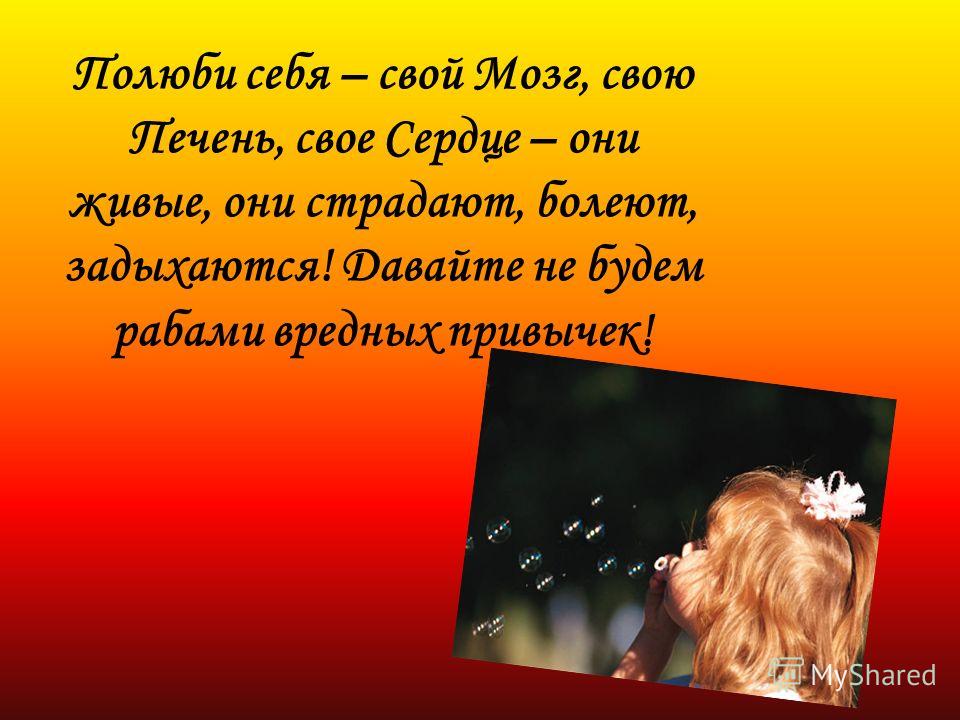